学習プリント
アンガー
マネジメント
（　　　　　）
（　　　　　）
年　　組　名前
①
日本人の怒りの特徴
１位
２位
とは？
②
です。
③
自己診断してみよう
他人
強度
１０
１０
５
５
攻撃性
５
５
５
５
１０
１０
モノ
１０
１０
持続性
頻度
自分
④
最近怒ったこと　と　かくれた感情
心の温度計
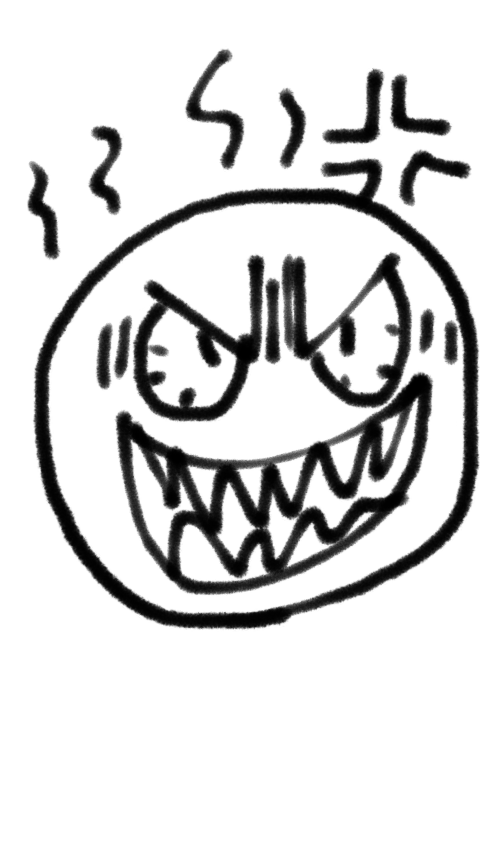 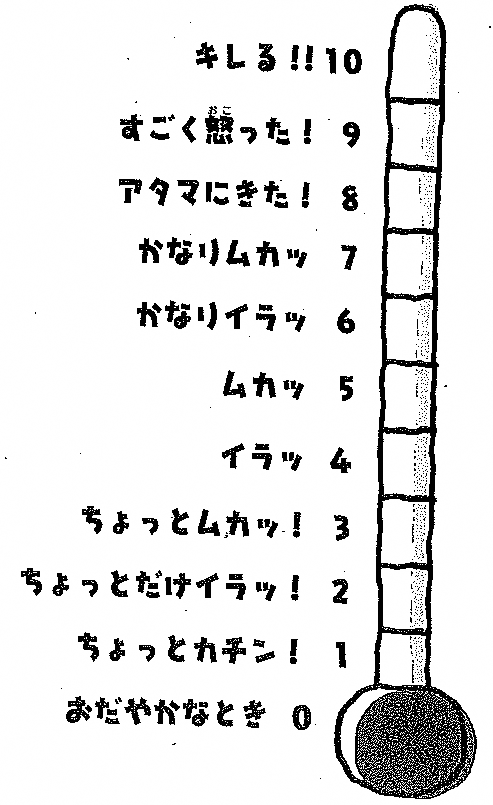 本当に怒るほどのことだった？？
⑤
私たちを怒らせるものの正体「◯◯思考」
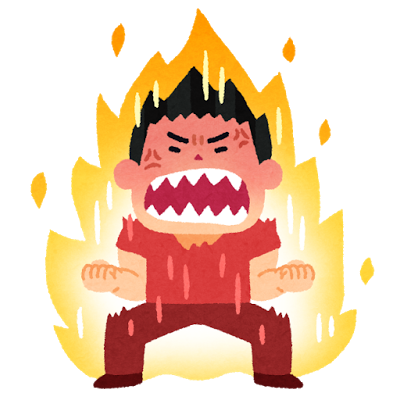 ｝
⑥
６秒ルール　その間に何で気を紛らわす？
長くて６秒
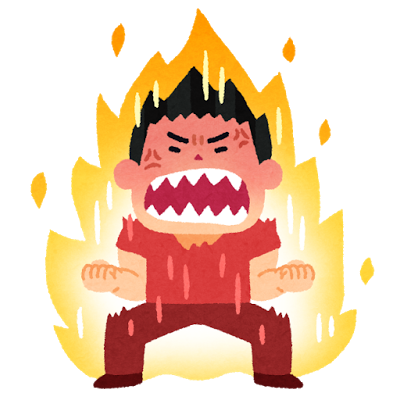 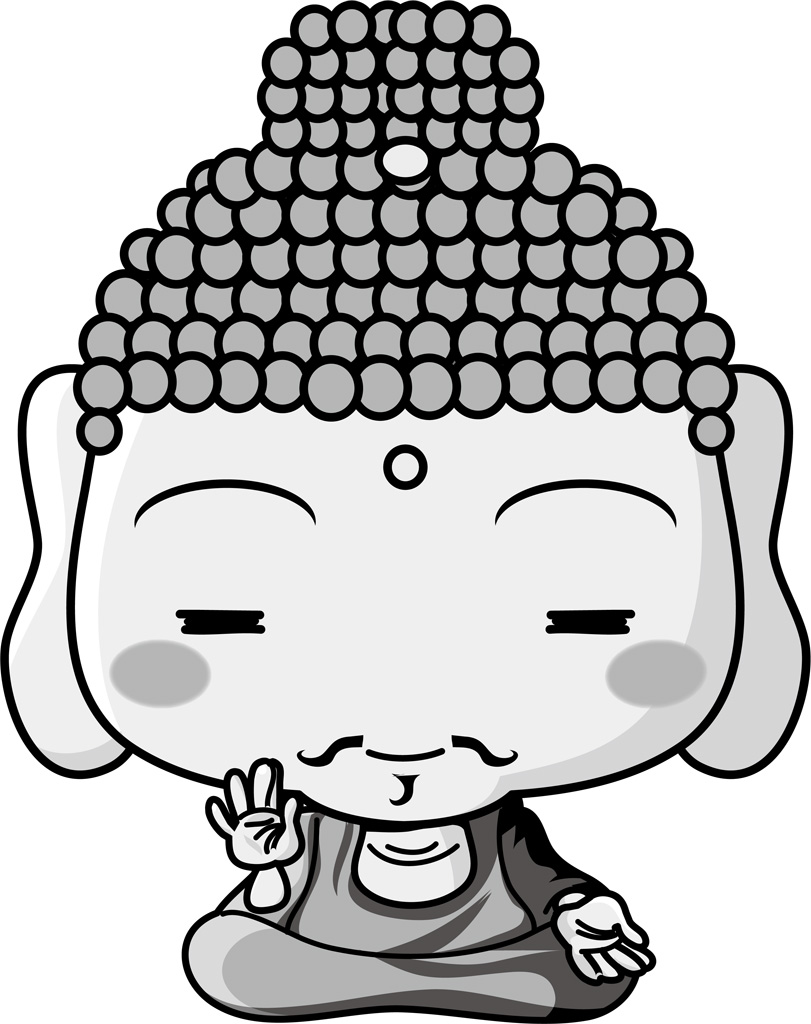 他の人のも参考にしながら、書いてみよう
感想を書きましょう
⑦